Ε.Ε.Ε.ΕΚ ΣΗΤΕΙΑΣ
ΕΟΡΤΑΣΜΟΣ 28ης ΟΚΤΩΒΡΙΟΥ 1940
ΤΟ ΗΡΩΙΚΟ «ΌΧΙ»
Ο Β’ ΠΑΓΚΟΣΜΙΟΣ ΠΟΛΕΜΟΣ ΣΤΗΝ ΕΥΡΩΠΗ
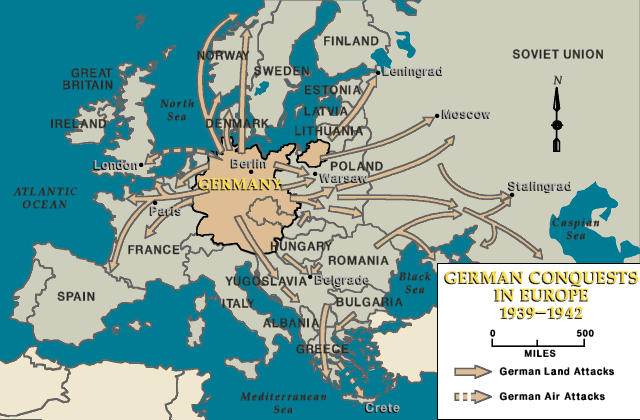 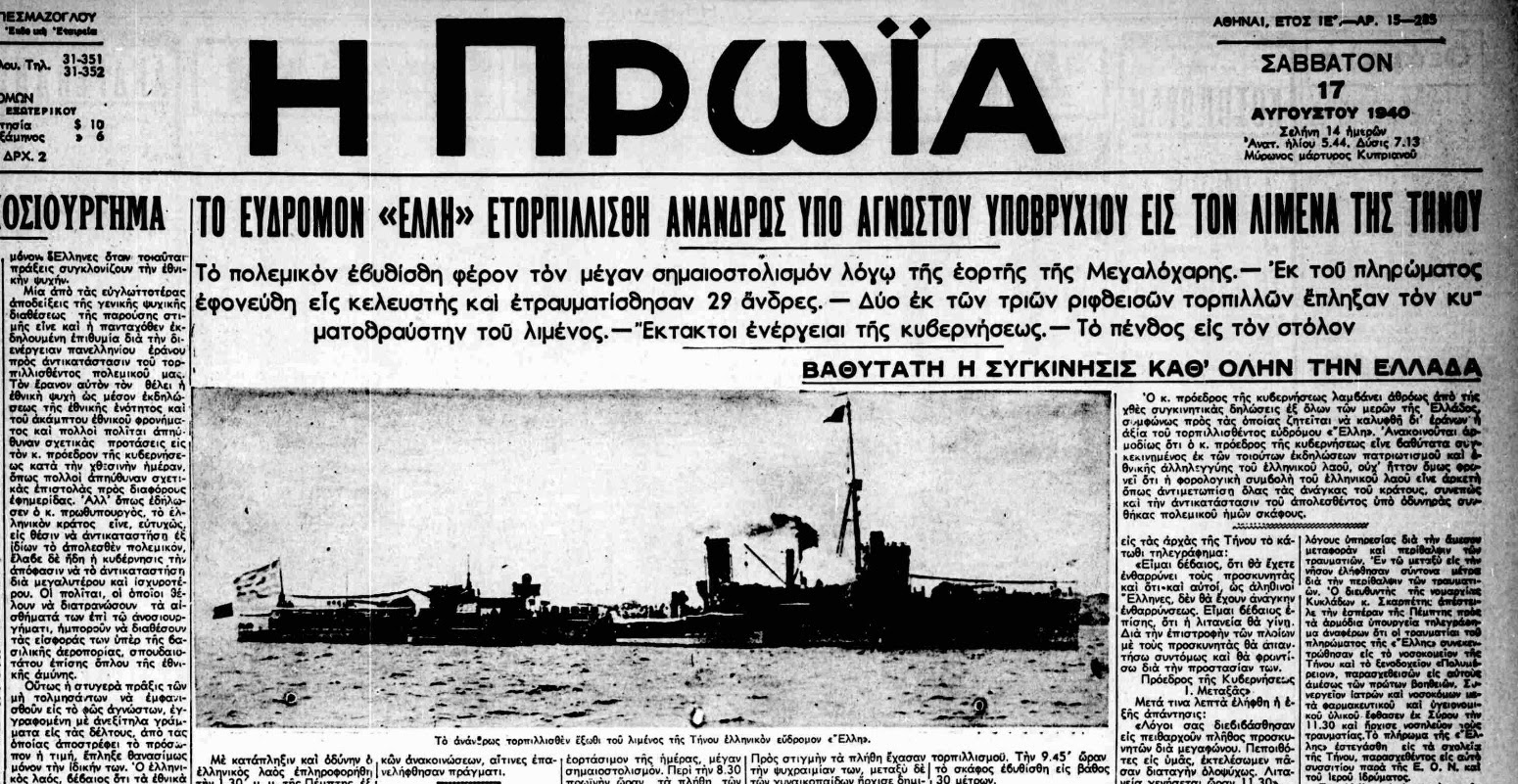 ΜΕΤΑΞΑΣ             ΜΟΥΣΟΛΙΝΙ
Η ΕΠΙΣΤΡΑΤΕΥΣΗ
Η ΑΝΑΧΩΡΗΣΗ ΓΙΑ ΤΟ ΜΕΤΩΠΟ
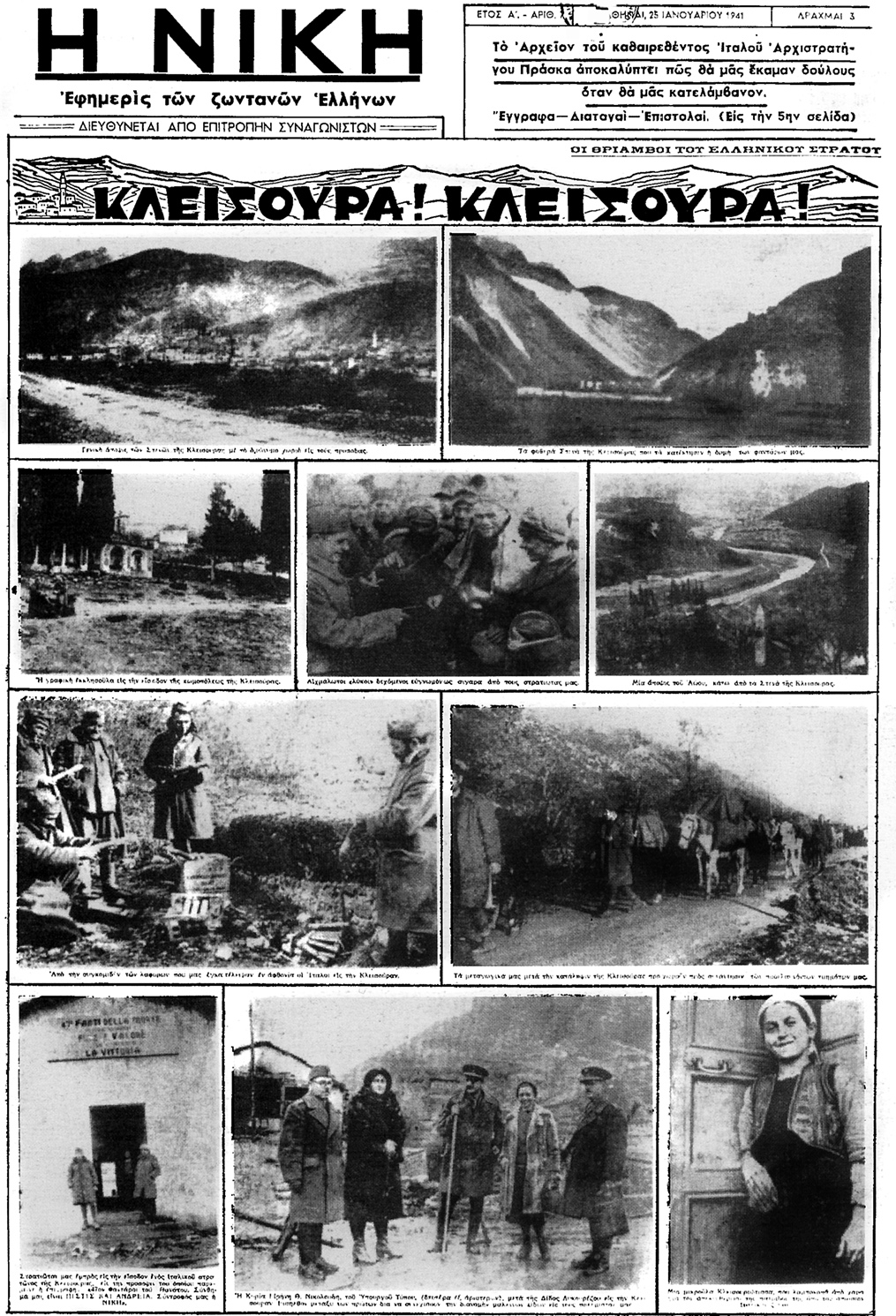 Η ΝΑΖΙΣΤΙΚΗ ΓΕΡΜΑΝΙΑ ΧΤΥΠΑΕΙ ΤΗΝ ΕΛΛΑΔΑ
ΕΛΛΗΝΟΒΟΥΛΓΑΡΙΚΑ ΣΥΝΟΡΑ
ΟΙ ΓΕΡΜΑΝΟΙ ΣΤΗΝ ΑΚΡΟΠΟΛΗ
Η ΚΑΤΟΧΗ
Η ΚΑΤΟΧΗ
Η ΚΑΤΟΧΗ
Η ΑΠΕΛΕΥΘΕΡΩΣΗ
Η ΑΠΕΛΕΥΘΕΡΩΣΗ
ΑΝΤΙΣΤΑΣΗ ΚΑΙ ΑΠΕΛΕΥΘΕΡΩΣΗ
Ο ΕΜΦΥΛΙΟΣ ΠΟΛΕΜΟΣ
Η ΣΥΝΘΗΚΟΛΟΓΗΣΗ ΤΗΣ ΓΕΡΜΑΝΙΑΣ
ΤΟ ΤΕΛΟΣ ΤΟΥ ΠΟΛΕΜΟΥ
ΟΙ ΣΥΝΕΠΕΙΕΣ ΤΟΥ ΠΟΛΕΜΟΥ
Επιμέλεια παρουσίασης
Καναράκης Παναγιώτης
Κουνελάκη Μαριάννα
Σιζόπουλος Βασίλης